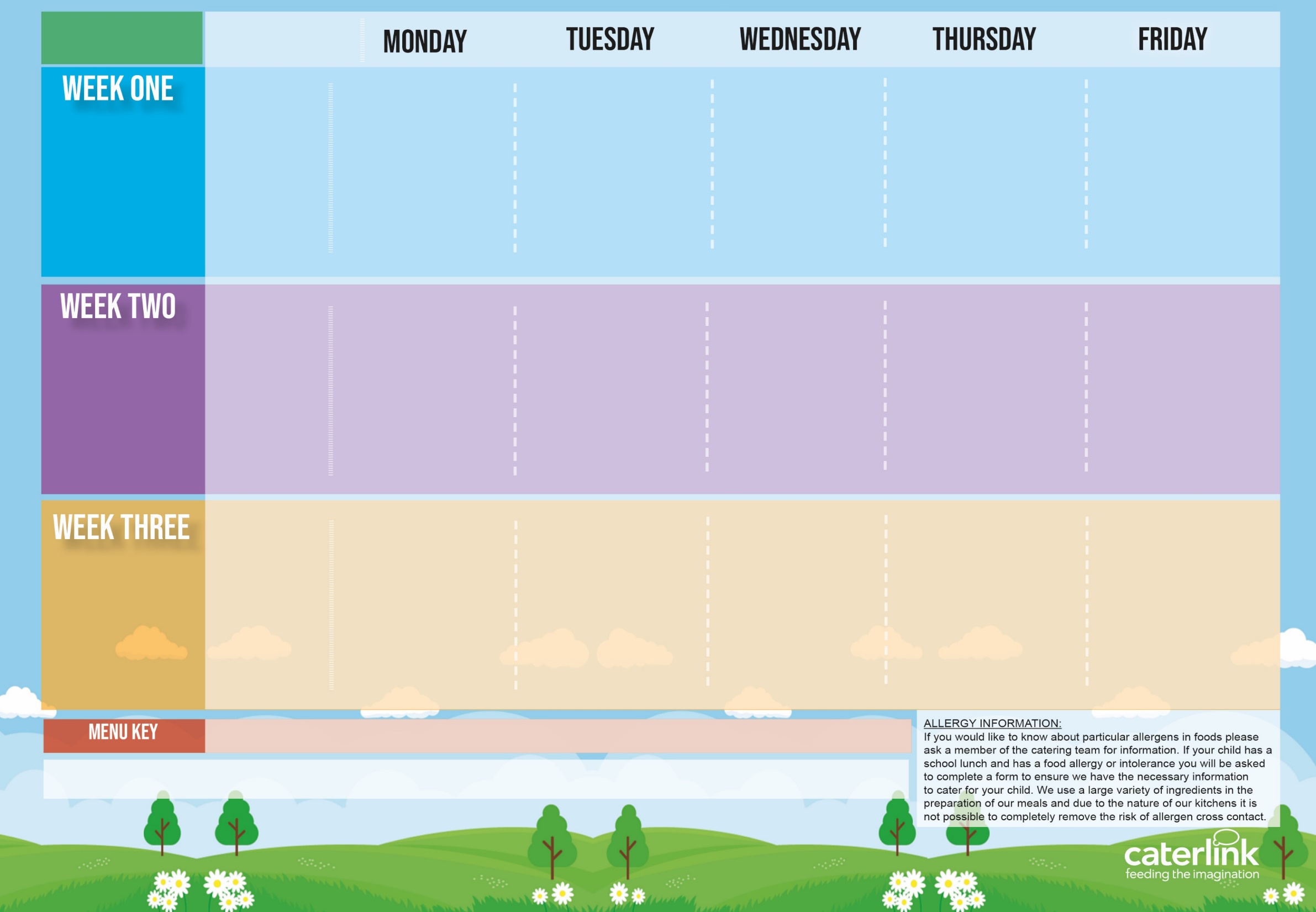 Kent & TKAT Spring Summer 
2024
Option One



Option Two


Vegetables

Dessert
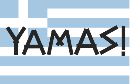 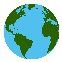 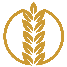 15/04/2024
06/05/2024
03/06/2024
24/06/2024
15/07/2024
09/09/2024
30/09/2024
21/10/2024
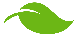 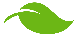 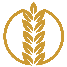 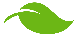 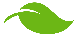 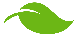 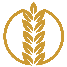 Option One



Option Two


Vegetables

Dessert
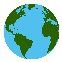 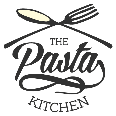 22/04/2024
13/05/2024
10/06/2024
01/07/2024
22/07/2024
16/09/2024
07/10/2024
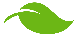 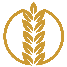 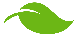 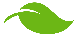 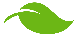 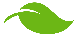 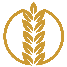 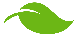 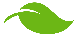 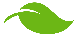 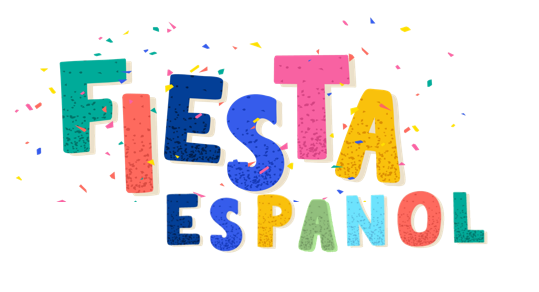 Option One



Option Two


Vegetables

Dessert
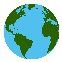 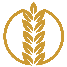 29/04/2024
20/05/2024
17/06/2024
08/07/2024
02/09/2024
23/09/2024
14/10/2024
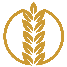 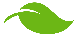 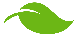 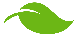 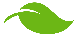 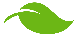 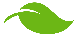 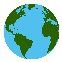 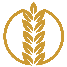 Vegan
Added Plant Power
Wholemeal
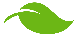 Available Daily: - Freshly cooked jacket potatoes with a choice of filling - Cheese, Beans or Tuna,  Bread freshly baked on site - Daily Salad Bar, Fruit Selection & Yoghurt
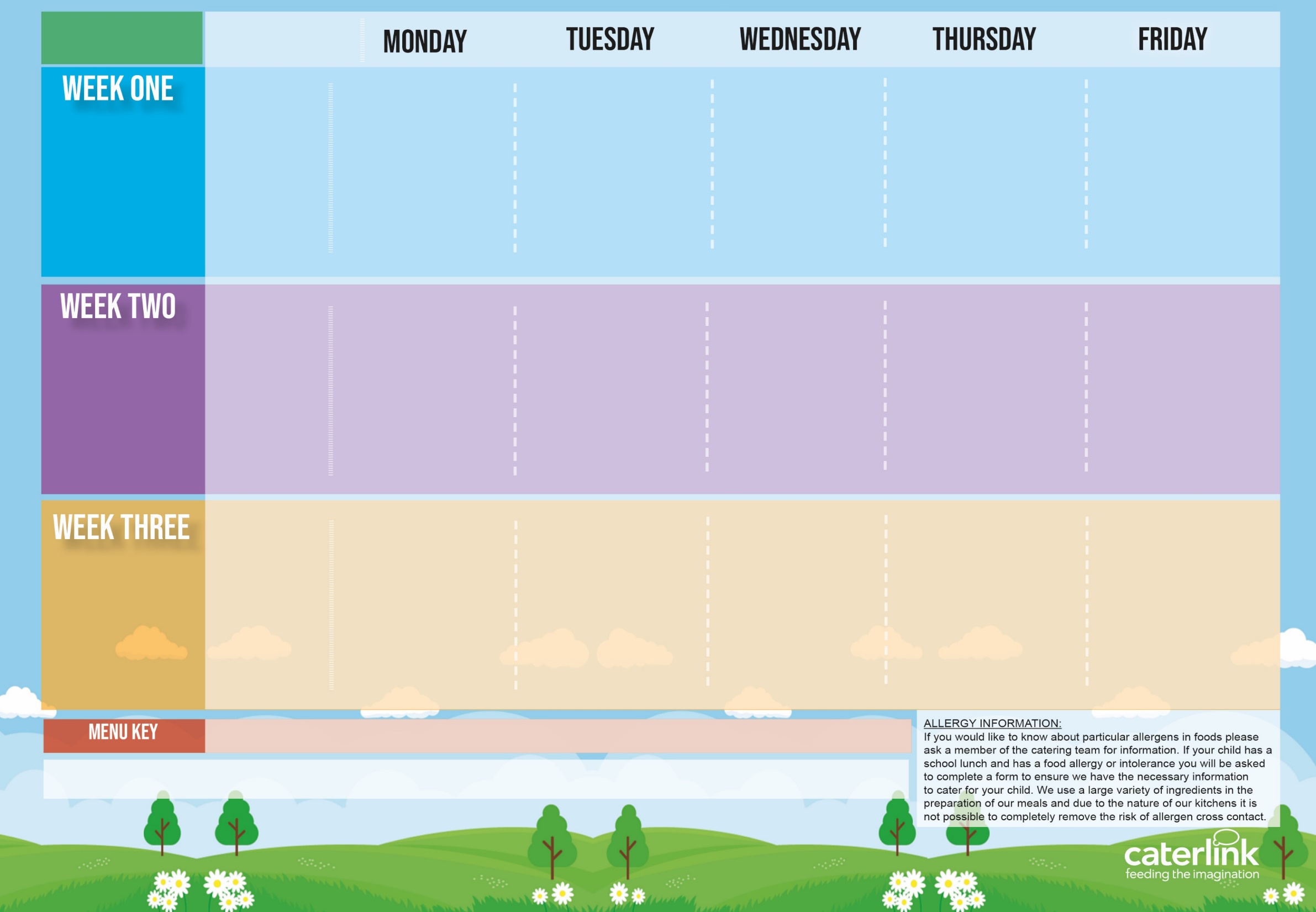 Kent & TKAT Spring Summer
2024
Option One



Option Two


Vegetables

Dessert
15/04/2024
06/05/2024
03/06/2024
24/06/2024
15/07/2024
09/09/2024
30/09/2024
21/10/2024
Option One



Option Two


Vegetables

Dessert
22/04/2024
13/05/2024
10/06/2024
01/07/2024
22/07/2024
16/09/2024
07/10/2024
Option One



Option Two


Vegetables

Dessert
29/04/2024
20/05/2024
17/06/2024
08/07/2024
02/09/2024
23/09/2024
14/10/2024
Vegan
Added Plant Power
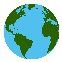 Wholemeal
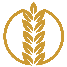 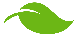 Available Daily: - Freshly cooked jacket potatoes with a choice of filling - Cheese, Beans or Tuna,  Bread freshly baked on site - Daily Salad Bar, Fruit selection & Yoghurt
The Recipe will have PRI in front  of the recipe code meaning (PRIMARY) , but not on the coded ,menu